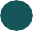 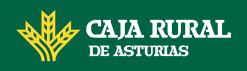 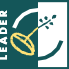 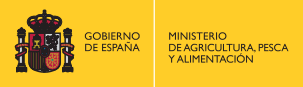 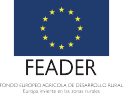 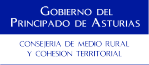 Cooperación Rural Digital: Recursos digitales para la cohesión territorial en el Medio Rural de Asturias
Ayuda concedida: 185.251,00 €Presupuesto ejecutado: 150.282,00 €Desviación: 19%Ayuda certificada: 100%Anticipos: SI
Acciones que contempla el Proyecto: 15
Acciones ejecutadas: 13
GDR’s participantes: 11 + READER
Anualidades: 2020 y 2021
SITUACIÓN DE PARTIDA
Informe Técnico en NN.TT. para los GDR’s de Asturias:
Análisis del sitio web:




Cumplimiento de estándares W3C de accesibilidad.


Posicionamiento web.

La mayoría de los GDR’s sólo cumplen el 60-70% de las prácticas de accesibilidad y usabilidad
Medición de resultados, incumplimiento RGPD, política cookies o Ley Transparencia

Marketing social
Margen de mejora
OBJETIVOS
Actualizar, modernizar y posicionar las herramientas digitales empleadas por los Grupos de Desarrollo Rural de Asturias, de tal manera que lleguen de una manera eficiente y efectiva a los territorios rurales de la región.
Establecer estrategias de comunicación homogéneas, coordinadas entre READER-GDR’s , que visibilicen las estrategias Leader y las políticas rurales desarrolladas desde las comarcas y la Consejería de Medio Rural y Cohesión Territorial del Principado de Asturias.
Diseñar y elaborar materiales de apoyo para el correcto desarrollo de los proyectos innovadores en el medio rural de Asturias.
Establecer puntos de encuentros “en la red” entre el GDR y los actores del medio rural.
ACTUACIONES
Estilo uniforme con tres tipos de personalizaciones, reconocibles y con imagen de marca del programa Leader en Asturias
Capacidad de autogestión de contenidos
Cumplimiento íntegro de los standares de accesibilidad y usabilidad
https://naviaporcia.com/
Plan de formación para el manejo web y redes sociales
Diseño de planes de marketing digital para los sectores productivos estratégicos de cada territorio (11)
ACTUACIONES
Producción de medios gráficos y/o audiovisuales de soporte para las Gerencias y para los potenciales solicitantes de las líneas de financiación Leader (tutoriales animados)
https://www.readerasturias.org/taxonomy-videos/term/248
SOY RURAL,SOY LEADER
Diseño, organización y desarrollo de actividades de sensibilización y divulgación en medios digitales y otros soportes de comunicación